COSC160: Data StructuresHeaps
Jeremy Bolton, PhD
Assistant Teaching Professor
Outline
Priority Queue
Heaps
Binary Heaps
Skew Heaps
Balancing a Tree
Binary trees lack a depth constraint. As a result the worst case insertion, removal and retrieval times are O(n).
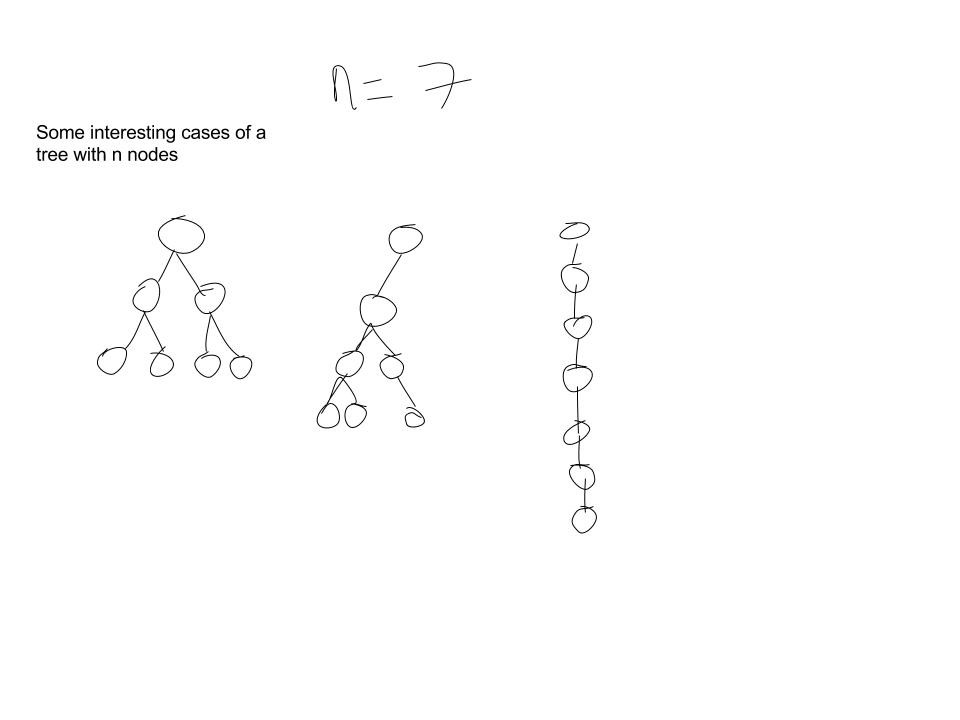 Balanced Trees: Time Complexity Implications
If a tree is “balanced” in some sense. The time complexity of insertions, removals and retrievals may have a logarithmic bound.
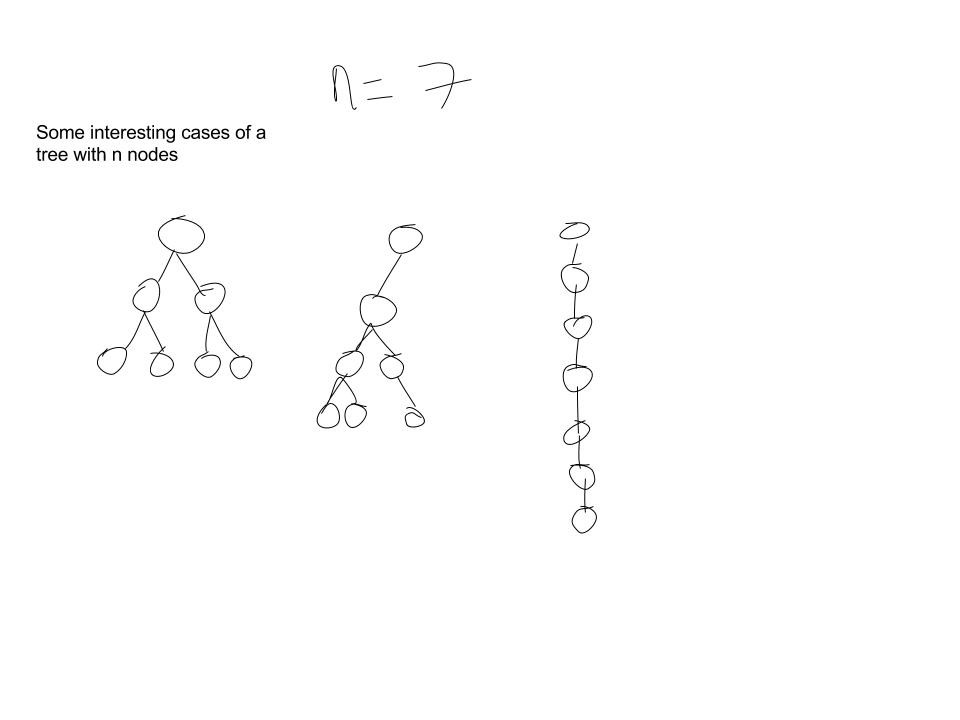 Heaps
Heap Example: Heap Order
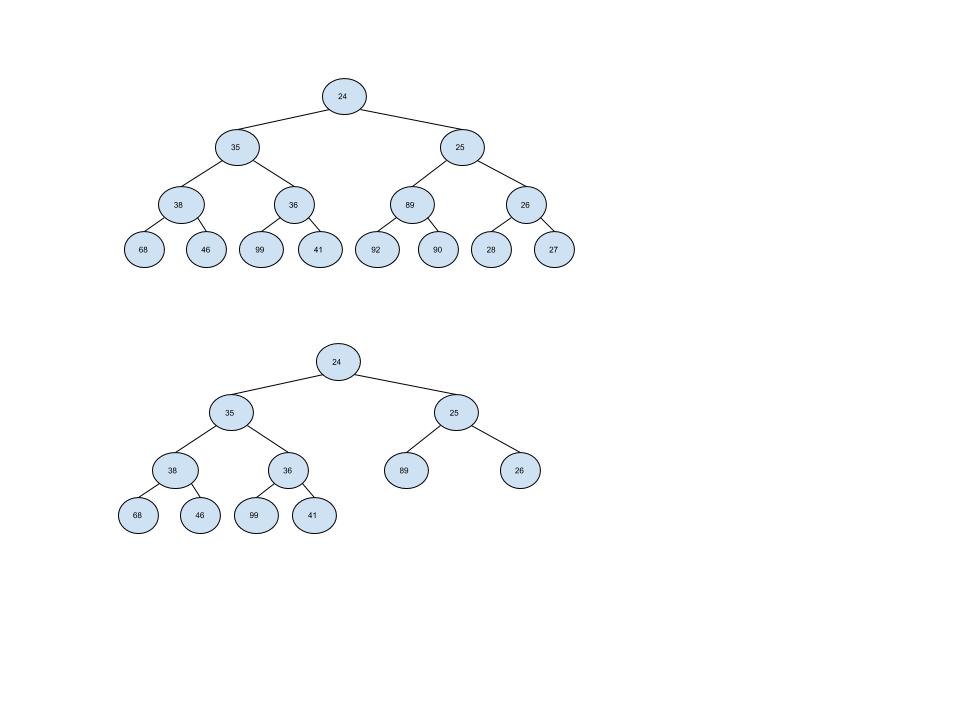 has all nodes at the maximum depth in leftmost position.
Not Binary Heaps
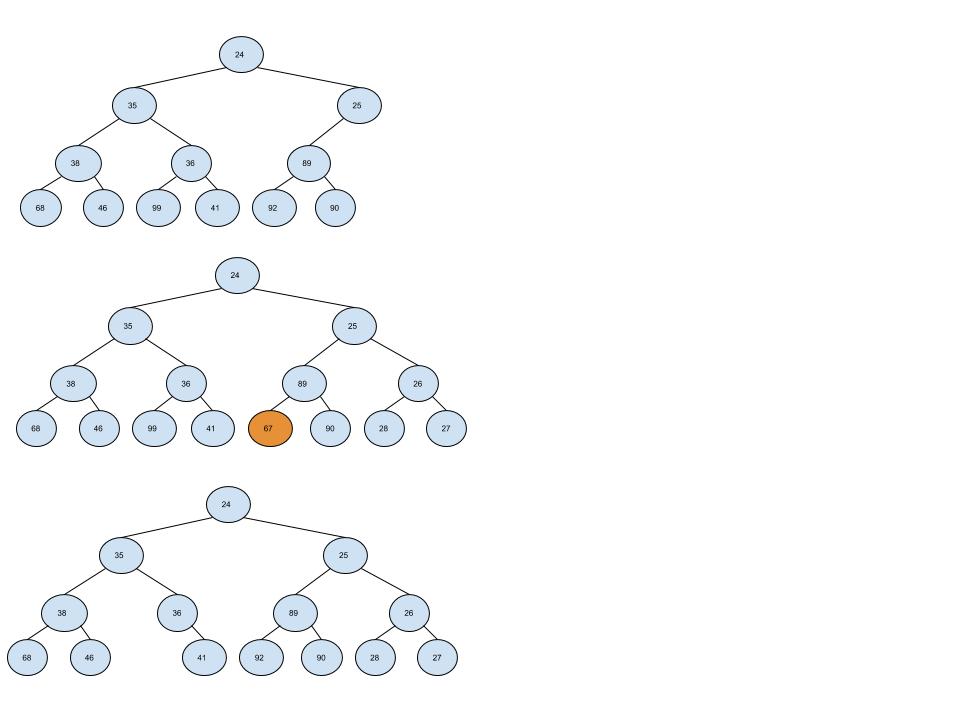 Violations of
Min filled depth
Heap order
Leftmost position
Implementation
Given that the heap is complete in leftmost position, it is reasonable to implement as an array.
In the simple case, no need for left and right child pointers
Con: static maximum size (use dynamic array)
Attributes: 
Array (for keys / priorities)
Some use sentinel at 0th position 
currentSize
maxSize 
inOrder

Chaining implementation
Binary Tree Node
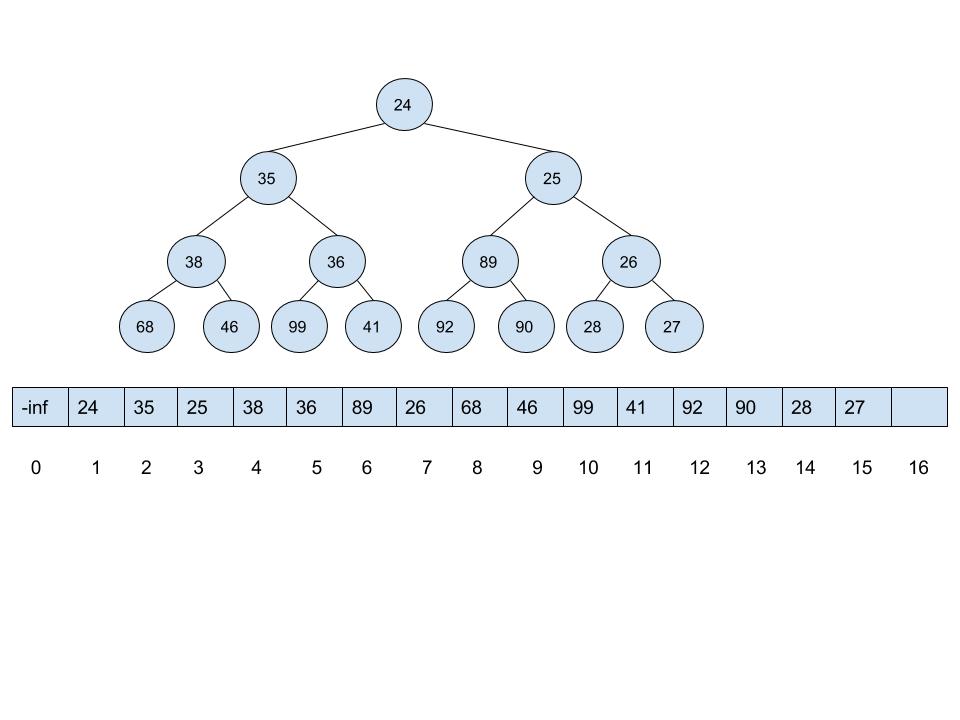 Traversing an array implementation of a tree
Assume a (BF) level-ordering of keys in the array.

Review and Examples of array implementation of trees:	
Implement a method to traverse and print keys in BF order
Implement a method to traverse and print keys in a DF order
Observations
Doubling parentIndex: leftChild index
Double parentIndex + 1: rightChild index
childIndex/2 : parentIndex
Assume floor when odd
Try this at home!
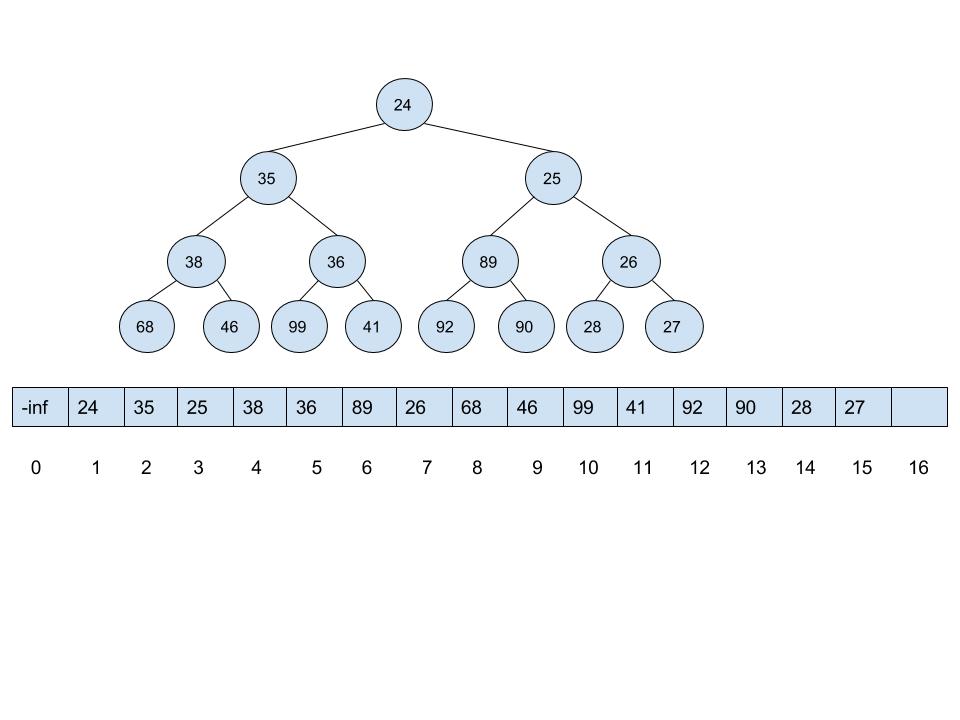 Insertion
Heap Insertion
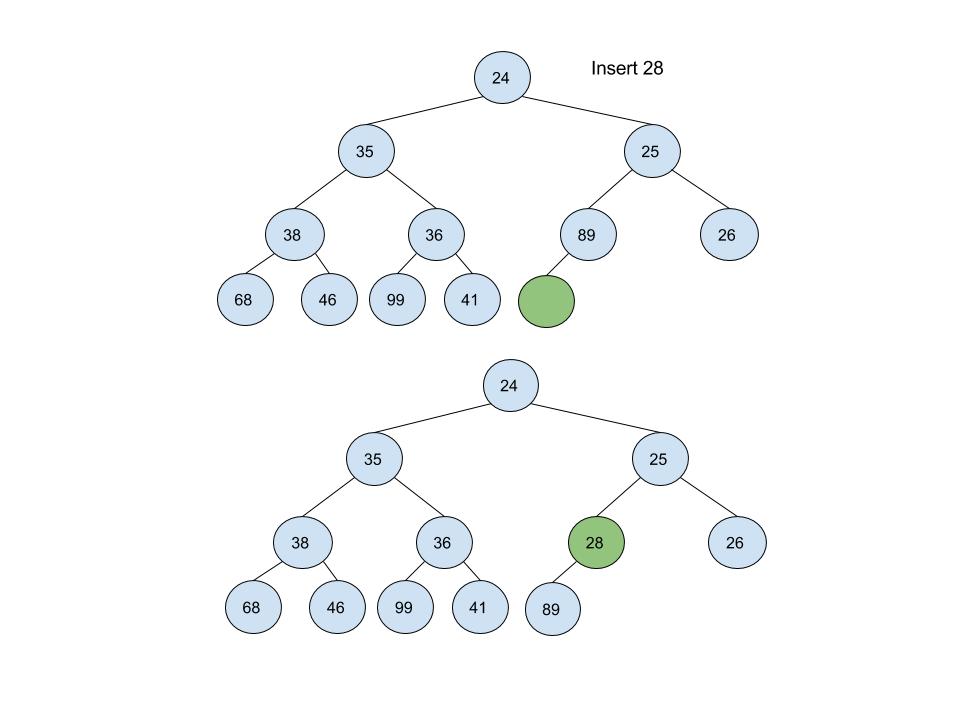 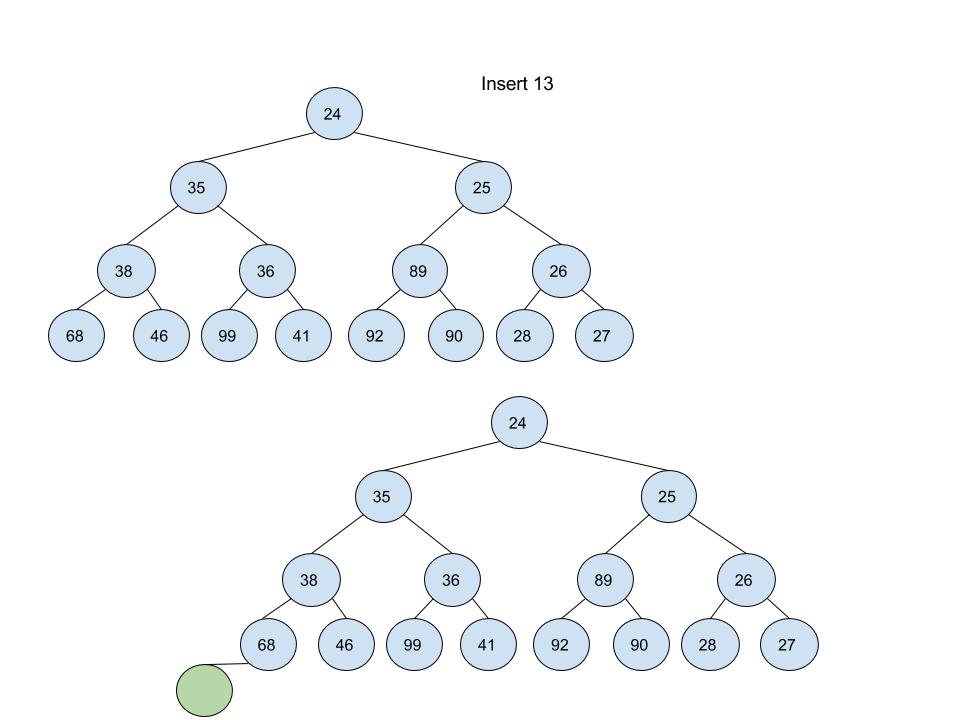 Insertion Example
Insert hole in leftmost position

Repeatedly swap up until insertion does not violate heap order 

Then insert
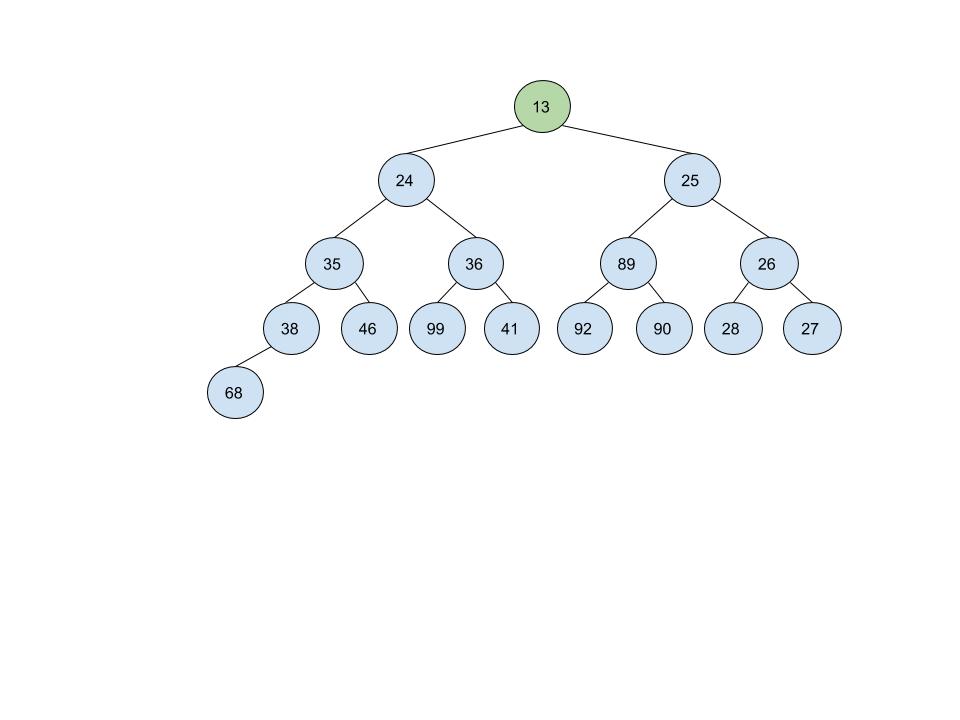 Removal
Find min 
The min value (in a minHeap) is simply the root of the tree (if heap is inOrder)

Remove Min
The item to remove from the priority queue is the item with “highest” priority (always the root in a heap!)
The “last” item is detached (for future insertion at hole) since the number of elements is decremented
Result will be a tree with a hole for a root 
Fix: propagate hole down and insert the “last” item into the hole when possible
“last” refers to order in a BF scan.
Heap Removal Example
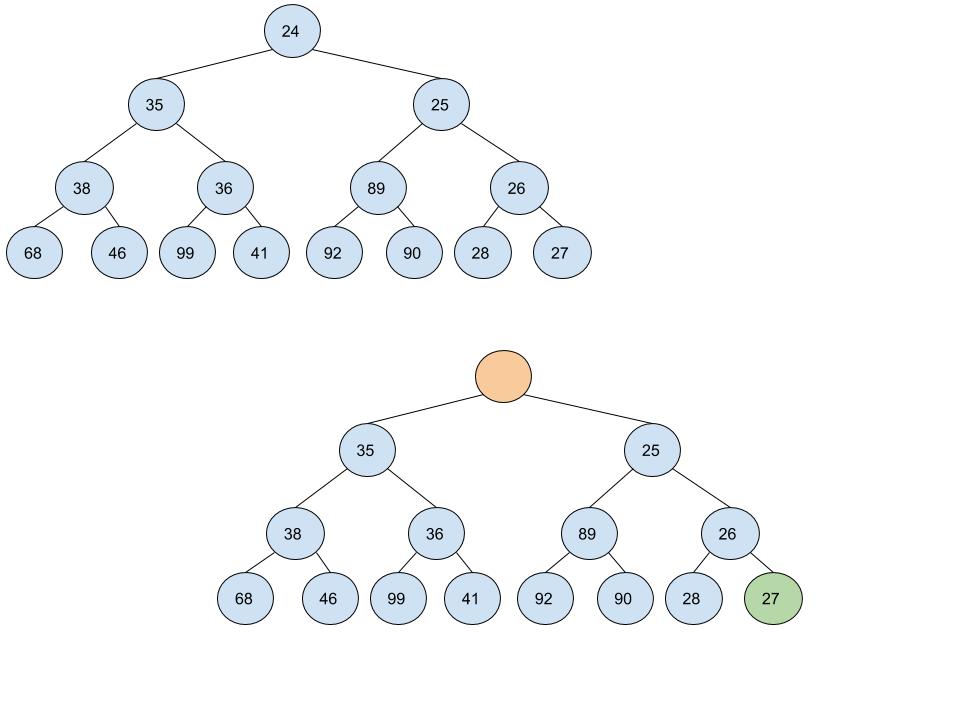 Remove root (always root if heap is inOrder) 

Detach “last” item from tree to insert  into new location
Last in BF scan
Right most item at max depth

Swap hole down until we can insert the “last” item
Heap Removal Example (cont)
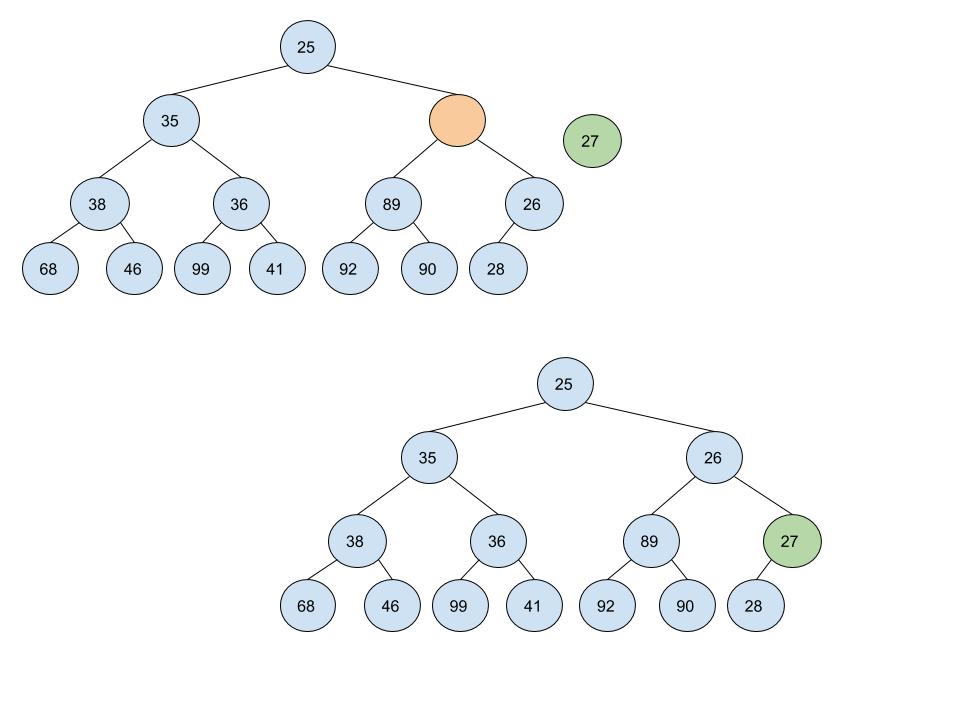 Remove root (always root if heap is inOrder) 

Detach “last” item from tree to insert  into new location
Last in BF scan
Right most item at max depth

Swap hole down until we can insert the “last” item
Heap Removal
RE-write removal using helper function
Analysis of Insert and Remove
Insert 
Add hole to next leftmost position
Swap up hole until insertion does not violate heap order
Worst case: O(log n)

Remove
Replace root with hole
Detach rightmost item at max depth
Swap hole down until insertion of detached item does not violate heap order
Worst case: O(log n)
Heap uses
Observe we have sacrificed “order” for “balance”

When can we make use of a heap?

Only partial order matters
Min or max
Queue
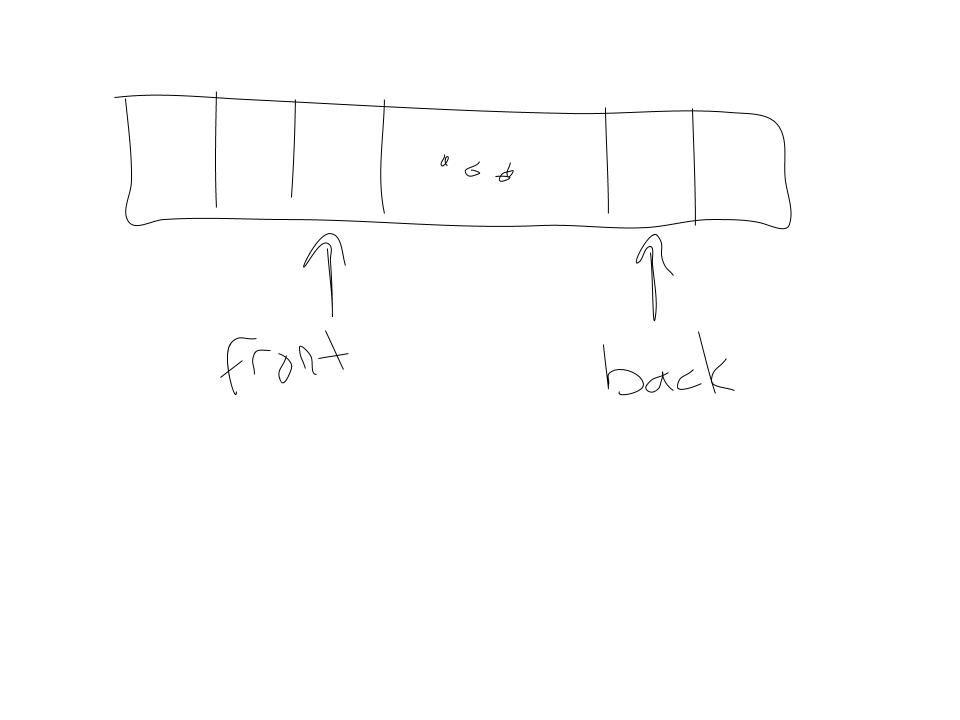 FIFO and LIFO
Removal from queue is based on order of entry
As a result, access can be restricted to head or tail (base or top) only


Priority Queue
Removal is based on priority ranking
Tracking priority rankings is necessary to determine removal order
Priority Queue
Using a list implementation
Array or linked list
Option 1 unordered:
Insert: O(1)
Remove: O(n)
Option 2 ordered:
Insert: O(n)
Remove: O(1)

Using a BST
Insert, remove, search: Average case, O(log n)
AVL: worst case O(log n) ** (later!)
“Lazy” Insertion: Heap
O(log n) insertion time is not bad.

Can we do better … ? Sometimes.
Lazy insertion.
Simply place the item in the heap, without consideration for heap order.
Time: O(1)
Why? … If we plan to perform many insertions, before attempting any removals, then why waste time maintaining hash order. Instead delay ordering until the next removal.
Before a removal must “fixHeap” aka “heapify” – update heap such that heap order is maintained.
Lazy insert or “tossIn”
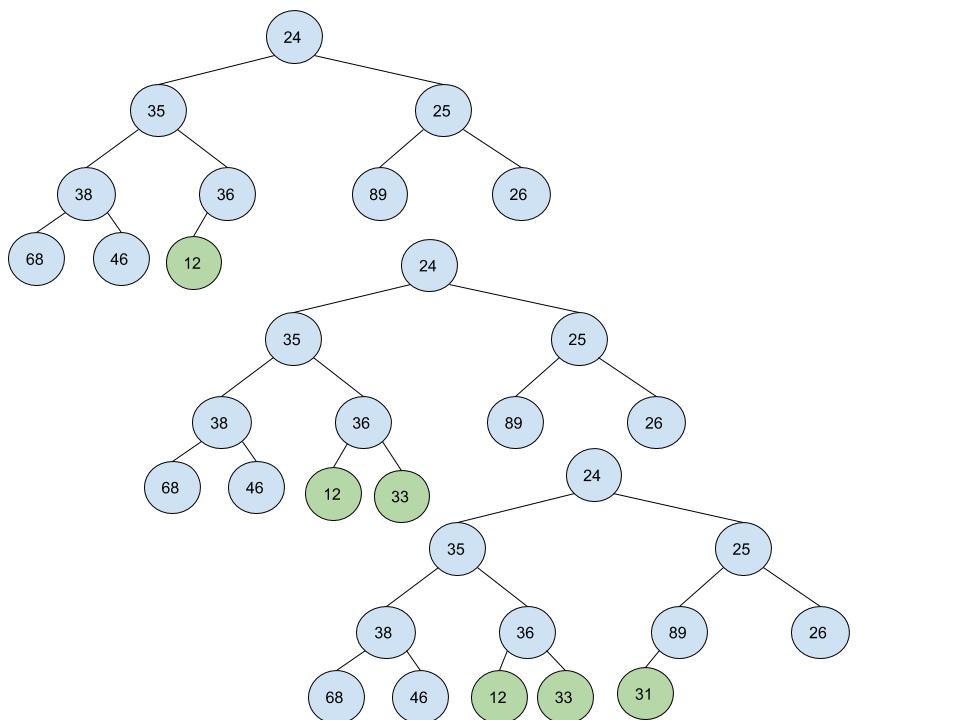 Lazy Insert: 12, 33, 31
Binary Heap Example: fixHeap aka heapify
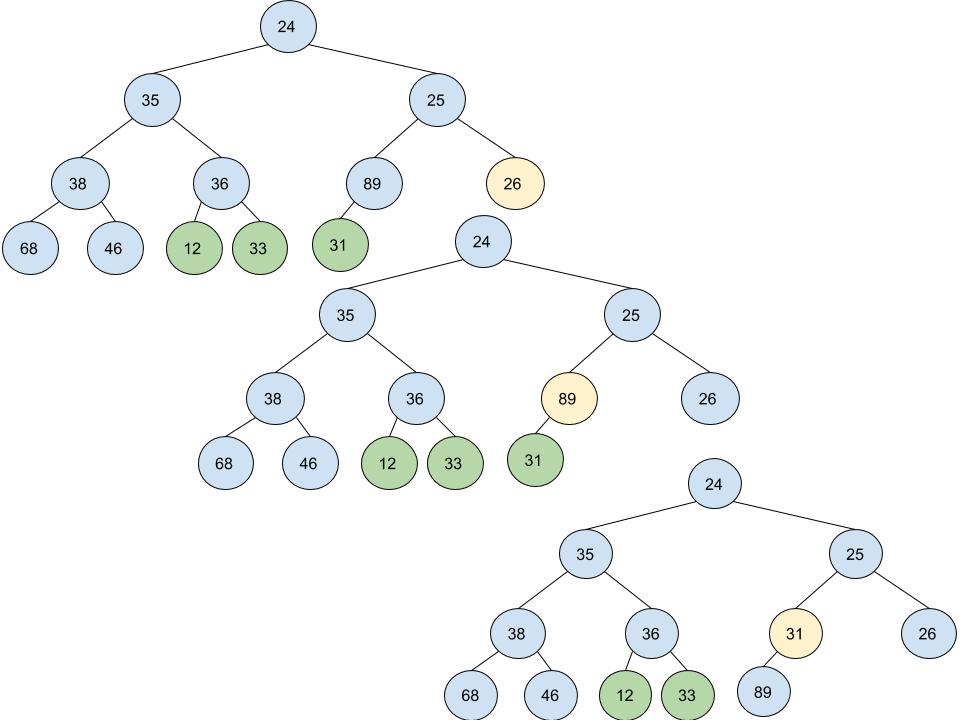 Binary Heap Example: fixHeap aka heapify
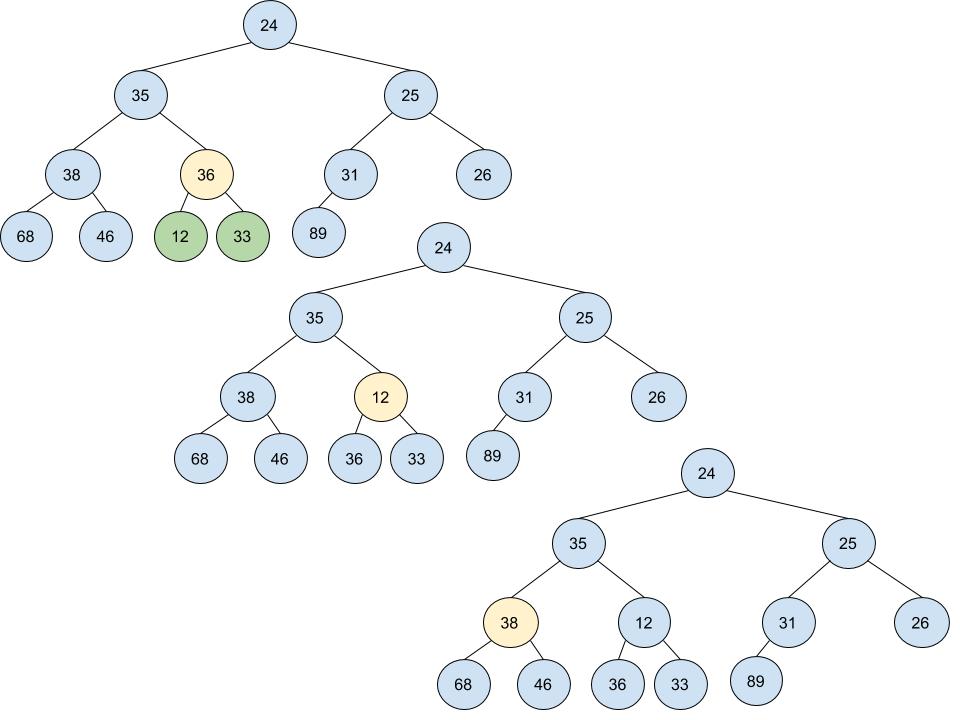 Try at home: create a worst case unordered heap. How many swaps are needed?
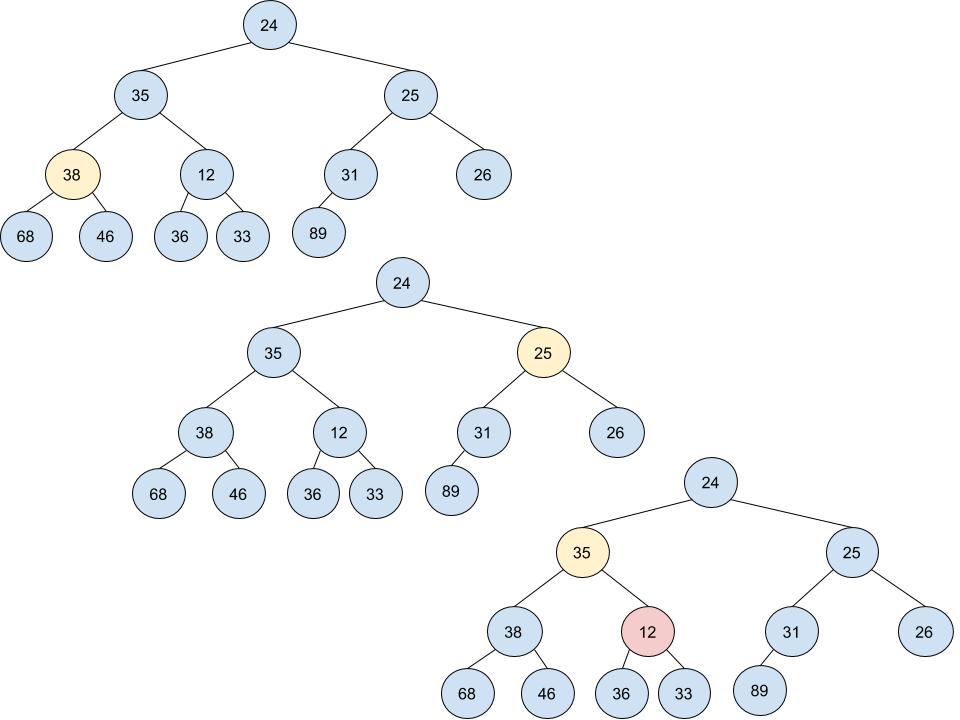 Binary Heap Example: fixHeap aka heapify
Another heap order violation. Swap down is applied.
Binary Heap Example: fixHeap aka heapify
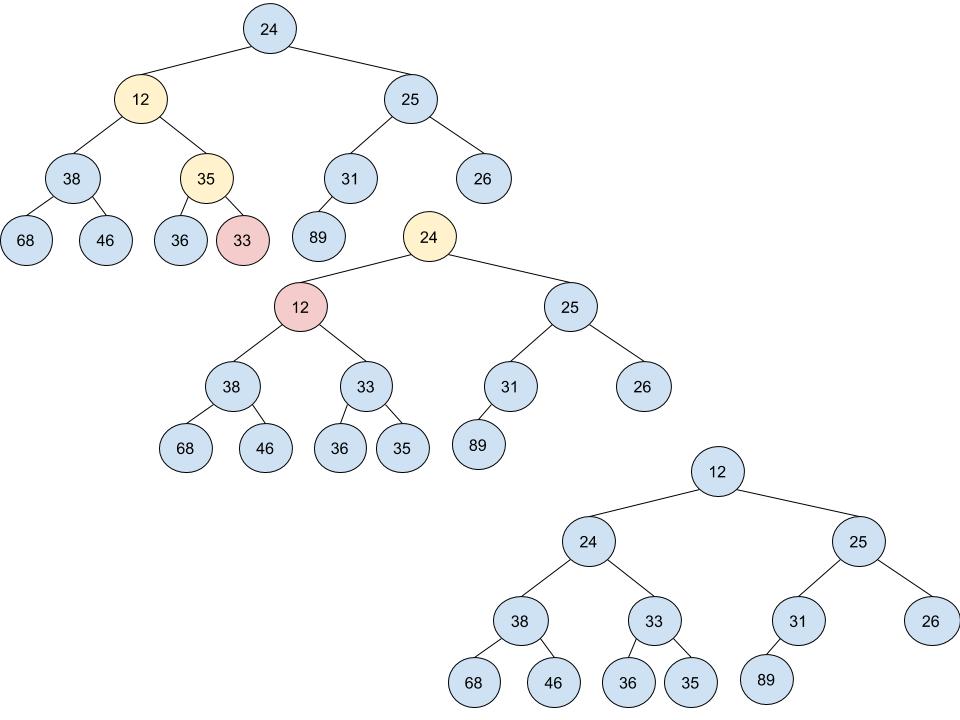 Swap Down may need to perform repeated swaps to ensure heap order is preserved
Observations:  The initial swap of 12 and 35 is progress, however, there is a violation still with 35 and 33. The swap down method will repeatedly swap down, thus assuring heap property order.

Result: Swap down in the worst case will result in O(log n); swapping down the height of the tree.
Analysis of tossIn and fixHeap (heapify)
tossIn
all cases time (assuming size is sufficient): O(1)

fixHeap
Fix heap performs a reverse BFS O(n) and potentially swaps down at each step of the traversal O(log n), for a total upperbound of O(n log n)
Swap down has a worst case of O(log n), BUT is this worst case possible in every iteration of our reverse  BFS in fixHeap – NO. 
In fact we can limit the total number of swaps performed by swap down when used in conjunction with this reverse BFS.
The Result: O(n)
Bounding fixHeap
How can we more tightly bound fixHeap by O(n) ?

Proof idea: 
Observe: Each node can be swapped down, at maximum the distance to its furthest leaf node (the height of that specific node)
Thus we need only compute the sum of the heights of all nodes to compute an upper bound (teaser alert! Its O(n)).
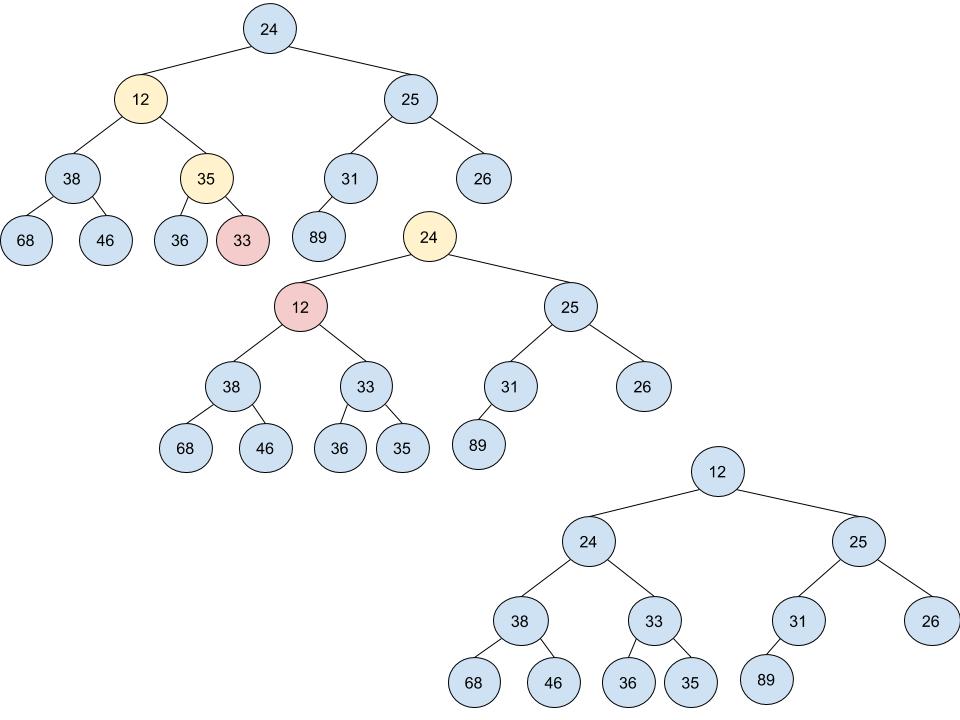 The maximum number of swaps 25 could potentially have is 2 (the distance to 89), this is its height
Proof idea: fixHeap is O(n)
Side note: this proof shows that we can upper bound the number of total swaps linearly! In fact we can more strictly bound this expression:
Sum of heights = n – h.
Try a proof by induction.
See our example on previous slide:
Sum of heights = 9
n – h =  12 - 3
Note that when h approaches inf, this sum converges to 2, thus we can upperbound it.
Repeated inserts vs. toss and heapify
Which is more efficient?

Assume we start with an empty heap and perform n inserts.
tossIn and fixHeap
O(n) + O(n) = O(n)
Repeated Inserts
O(n log n)
Priority Queues (with changing priorities)
Array implementation permits efficient implementation 
Previous implementation priorities were fixed

Permitting priority updates
Concerns
Identifying item to be updated
Updating item and updating heap order
updatePriority
Updating a nodes priority
Assume location of priority to be updated is known.
**If location is not assumed, must search heap before update
Side Note: Applications
Priority Queues

Sorting
Data structures are used to store data
Data structures are also used to help facilitate computational tasks efficiently
Heaps are useful for sorting 
Takes advantage of efficiency of fixHeap (aka heapify)
First weakly orders elements, then removes min
Heap Sort
Input: n orderable items
Heap sort algorithm
Build heap
tossIn all n items  ,  O(n)
fixHeap ,  O(n)
Iteratively disassemble heap and build ordered list 
Repeatedly Remove O(n log n)
remove root (min thus far) and add to tail of growing list
swapDown(heap,1)
Analysis of some sorting algorithms
Insertion Sort
Time
Worst Case: O(n2)
Best Case: O(n)
Space:
In-place: YES

Heap Sort
Time
Worst Case: ?
Best Case: ?
Space:
In-place: YES
Bubble Sort
Time
Worst Case: O(n2)
Best Case: O(n)
Space:
In-place: YES

Selection
Time
Worst Case: O(n2)
Best Case: O(n)
Space:
In-place: YES
Merging Heaps
In some applications, merging or combining priority queues is fundamental
Eg a set of queues is formed for set of resources and a resource is eliminated.

Implementation Implications
Array
Idea: copy items from array into appropriate locations into other array (likely with some extra rearrangements)
At best, linear time given contiguous allocation (must at least copy over one of the hashes)
One simple scheme
newHeap := concatenate(heap1 ,heap2) // repeated lazy insertions
fixHeap(newHeap)
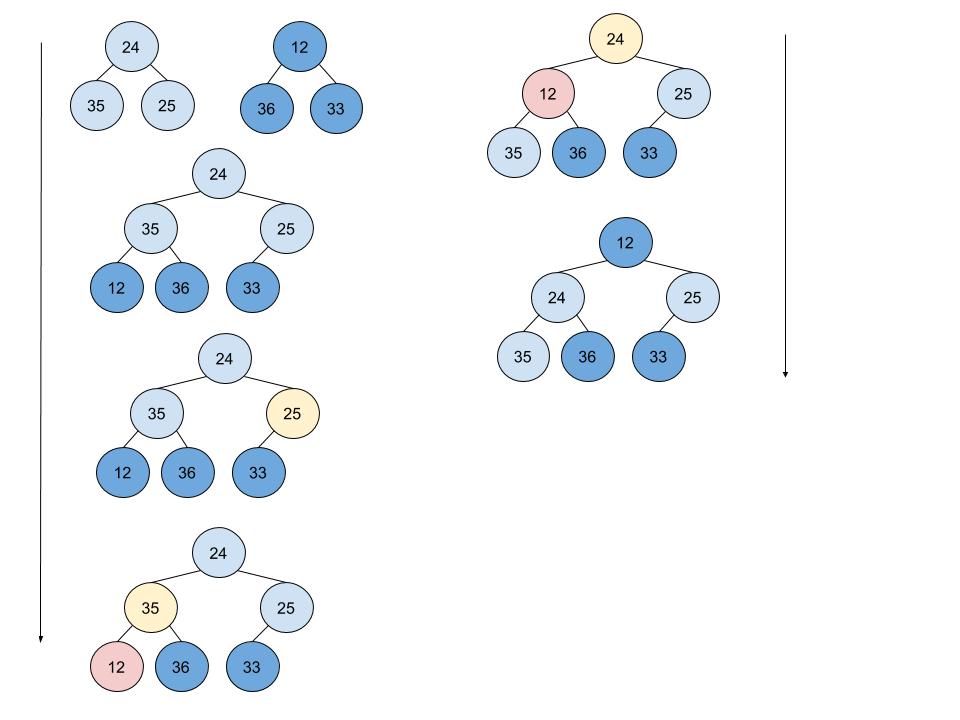 Merging Examples
One simple scheme (assuming array implementation)

newHeap := concatenate(heap1 ,heap2) 
	// repeated lazy insertions
fixHeap(newHeap)
Merging Heaps
Array vs. Chaining
Simple merging for array implementation required O(sizeHeap1 + sizeHeap2)

Chaining
If the priority queue requires a merging operation, then a chaining implementation may be more efficient.
Merging can be done with O(log n) with the following design changes
Chaining with nodes (not array)
Relax height constraint (really ?!?)
The skew heap!
Skew heaps
A skew heap is a binary tree with heap order (and no balance constraint) and a skew merging scheme
Result: may have linear depth in worst case (though as we have shown, with BST, the average depth is logarithmic)
All operations will have logarithmic time for the average case.

Implementation (structurally)
Chaining with pointers: leftChild and rightChild
Node similar to node used in BST
Merging Skew Heaps
Scheme to merge heap1 and heap2, with root nodes r1 and r2
Repeatedly merge
Base Case: if one tree is empty, return the other
Recursive Case:
temp := r1.rightChild
r1.rightChild := r1.leftChild
r1.leftChild := merge(temp, r2)
return r1
- Remove right child of left tree
- Make left child of left tree, the right child
- Make new left child of left tree, the result of merging the right tree with the old right child.
Merge Skew Heap
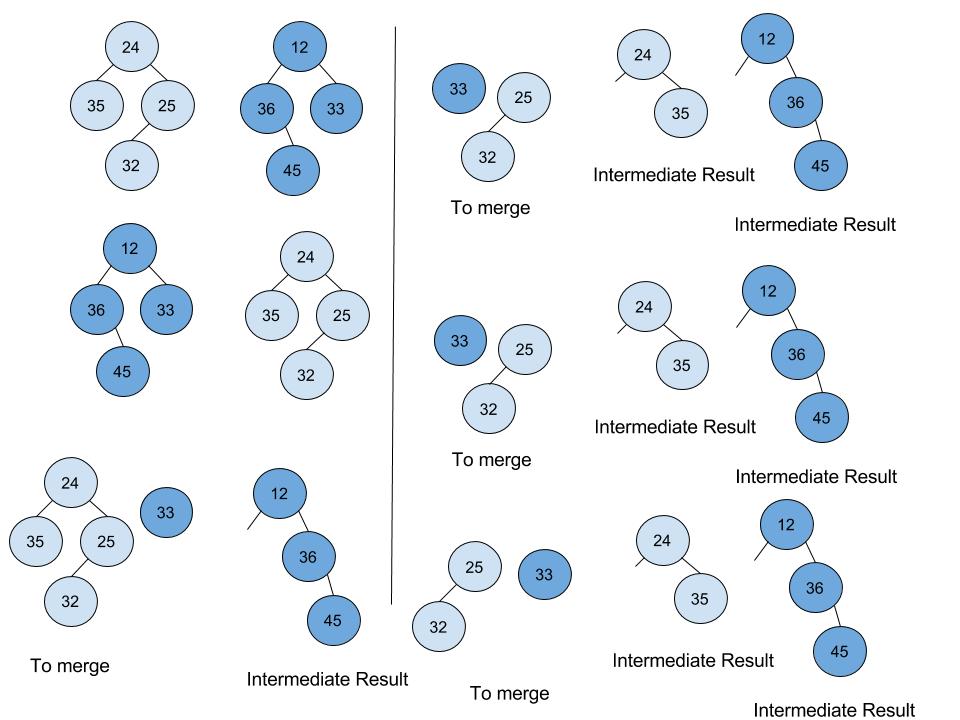 1
4
Merge Skew Heaps Example
2
5
3
6
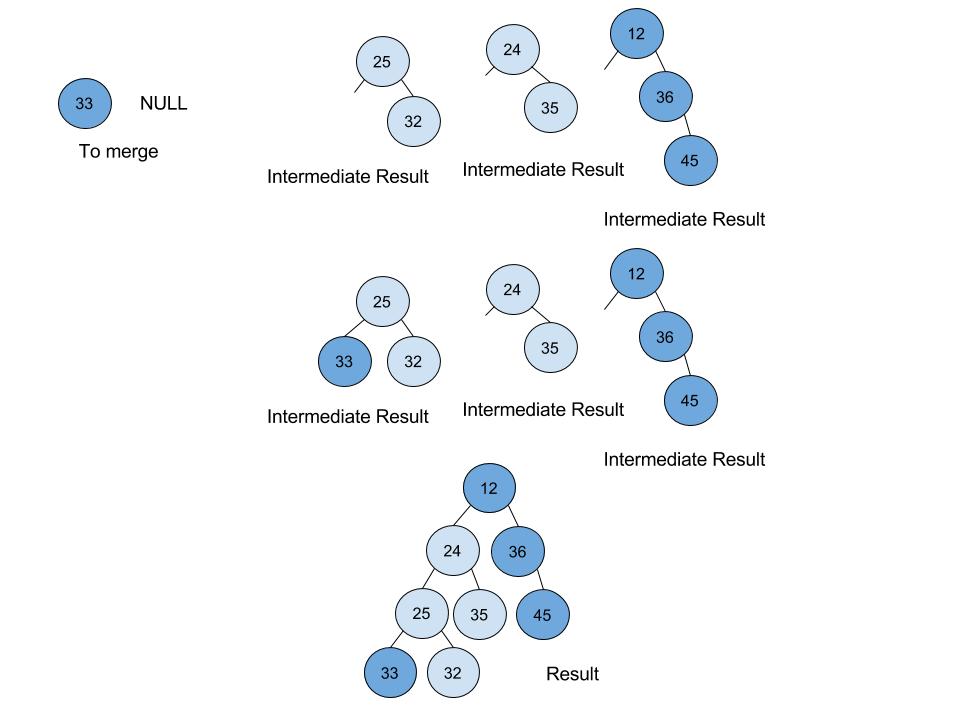 7
Merge Skew Heaps Example
8
9
Notes
Other operations on skew heaps

Since Skew Heaps are not array implementations, nor are they balanced, the insertion operation and update priority operations are somewhat different as compared to the Binary Heap

Interestingly, these operations can be managed with using merges
Insert(val):  merge(heapRoot, newNode(val))
Remove:  
newRoot : =merge(root.lChild, root.rChild)
return oldRoot
updatePriority(node, newVal): 
node.priority := newVal
detach node from parent // this requires pointer to parent 
newRoot := merge(root, node)
Summary
Binary Heaps
Relaxed order compared to BSTs
Strict balance and leftmost structure
Provides for log time worst case for all operations except merge
Array implementation provides for efficient space and time
Not bad for sorting

Skew Heaps
Chaining implementation
Binary Tree with Heap order (but no balance constraint)
Provides for average logarithmic time for all operations, including merge